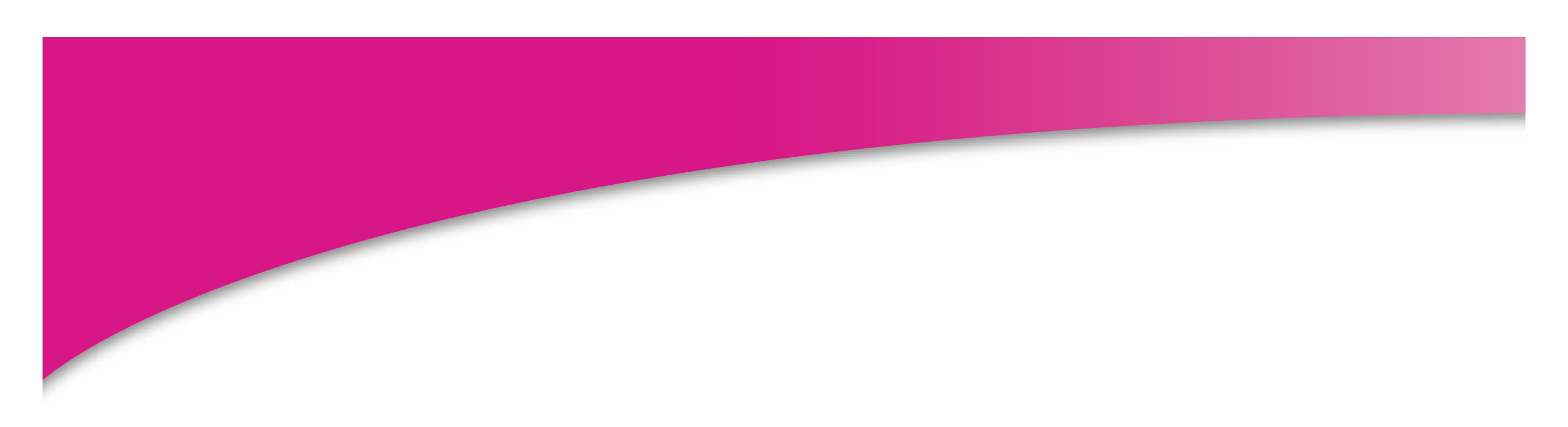 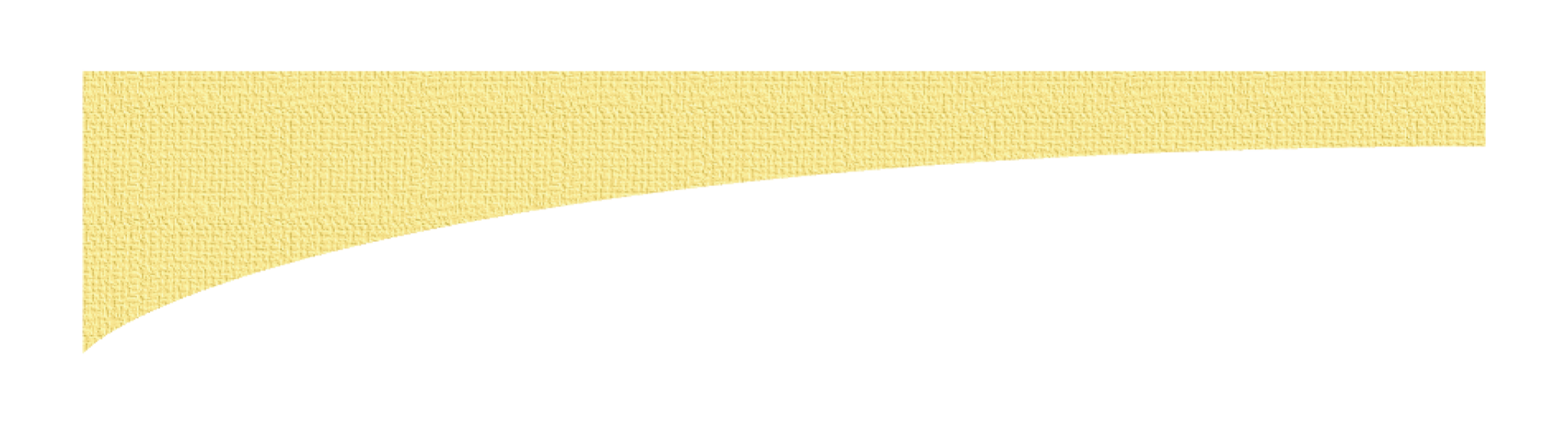 福井循環器病院　心不全連携講演会
日時：2017年 7月 21日 (金)　19:00～20:45

場所：福井循環器病院２階　榊原記念ホール   
　　　　福井市新保2-228  Tel 0776-54-5660（代表）
情報提供　19:00～19:10
　  　　　　 
        「経口FXa阻害剤　リクシアナ錠について」　第一三共株式会社
一般演題　19:10～19:40

          座長　　末松内科循環器科医院　院長　末松　哲男先生

『 当院におけるＴＡＶＩチームの立ち上げ 』
福井循環器病院　循環器内科部長　  三澤　克史先生
特別講演 19:40～20:40
          座長　福井循環器病院　循環器内科主任部長　大里　和雄先生

『 チームで取り組む心不全治療の最前線 』
兵庫県立尼崎医療センター　循環器内科　科長　　佐藤　幸人先生
クロージングリマークス　19:40~19:45　
　　　　　　　　　　
　　　　　　　　　　　　　福井循環器病院　副院長　　水野　清雄先生
※当日は、ご施設名、ご芳名の記帳をお願い申し上げます。ご記帳いただきましたご施設名、ご芳名は、医薬品の適正使用
　情報および医学・薬学に関する情報提供のために利用させていただきます。
　何卒、ご理解とご協力を賜りますようお願い申し上げます。

※当日はお弁当をご用意しております。
共催 ：一般社団法人福井県薬剤師会/福井県病院薬剤師会/第一三共株式会社